Food packaging
FDE 101-Basic Concepts in Food Engineering
The importance of packaging
Packaging is one of the post processing operations

Packaging of food products is necessary throughout the handling, transportation, storage, retail display and consumer contact to protect the
nutritional quality
color properties
sensory attributes
lipid stability
safety and microbial quality
3/28/2019
FDE 101-Basic concepts in food engineering
2
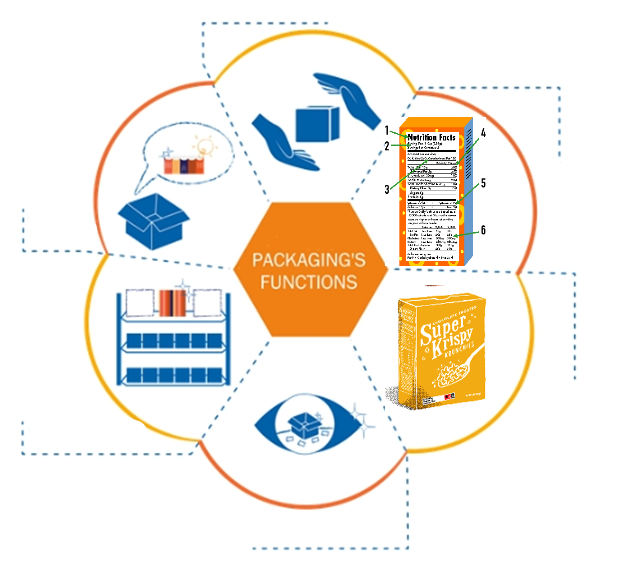 Protection
Information
It represents the brand
It distinguishes the product on the shelf
Identification
First eye contact with the customer
3/28/2019
3
Types of packaging material
Wide variety of materials are used in the food industry as a packaging material which are
Glass
Metals
Plastic polymers
Paper

Each material has unique properties and their applications in the food industry differ according to the food requirements
28.03.2019
FDE 101-Basic concepts in food engineering
4
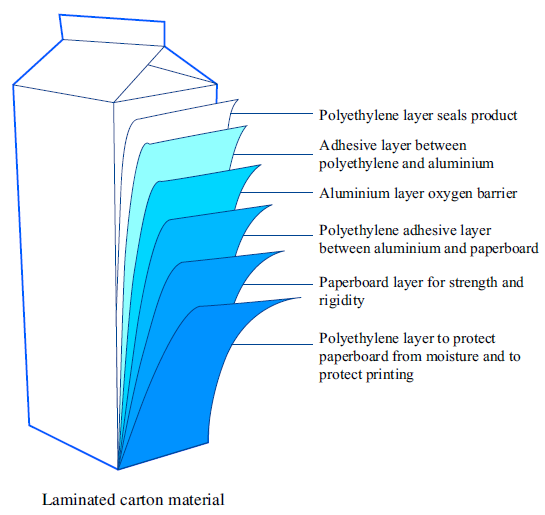 LAMINATED CARTON PACKAGE
28.03.2019
FDE 101-Basic concepts in food engineering
5
Different packaging systems
Different packaging systems used in the food industry are classified one of five groups as follow:
 
Aerobic packaging
Vacuum packaging
Modified atmosphere packaging
Active packaging
Intelligent (smart) packaging
3/28/2019
FDE 101-Basic concepts in food engineering
6
ACTIVE PACKAGING
28.03.2019
FDE 101-Basic concepts in food engineering
7
Mechanism of active packaging
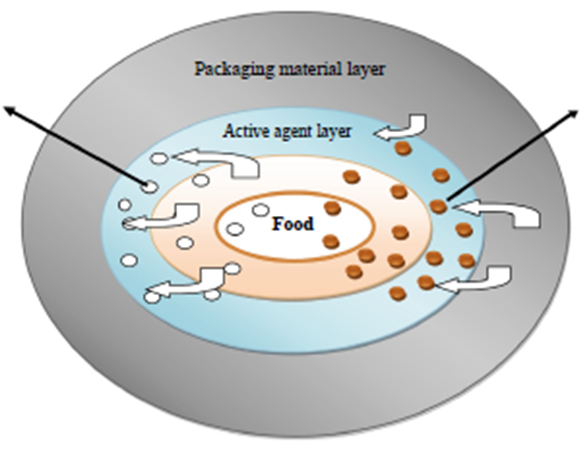 Active releasing system
CO2
Antimicrobial agent
Antioxidant
Ethylene
Flavors
Preservatives
Active scavenging system
CO2
O2
Moisture
Odor
Ethylene
28.03.2019
FDE 101-Basic concepts in food engineering
8
Types of active packaging
Active packaging is classified one of six groups given near
3/28/2019
9
INTELLIGENT (SMART) PACKAGING
28.03.2019
FDE 101-Basic concepts in food engineering
10
Intelligent (smart) packaging
It is basically defined as «a package, which is able to track the product, sense the internal/external environment of the package, and communicate with the consumer»

Intelligent packaging, or in other words smart packaging, simply defined with three words
 
            track&sense&communicate
3/28/2019
FDE 101-Basic concepts in food engineering
11
[Speaker Notes: Since the more powerfull and affordable information tehnology has an important place in our life, the development of the intelligent packaging technology gains speed in recent years.]
Types of intelligent packaging
Smart devices are generally used for the intelligent packaging technology such as barcodes, indicators etc…

Intelligent packaging systems are classified one of six technologies
Barcodes
Radiofrequency identification  (RFID) tags
Time-temperature indicators
Gas indicators
Freshness indicators
Pathogenic indicators
28.03.2019
FDE 101-Basic concepts in food engineering
12
INNOVATIVE AND FUTURE TRENDS
28.03.2019
FDE 101-Basic concepts in food engineering
13
Innovative and future trends
Recyclable packaging, which means the package material is reused after it is processed

Biodegradable packaging, which means the package is naturally degraded by microorganisms in nature

Packaging from renewable sources, which means the package is produced from edible sources (e.g. edible hamburger wrapping material)
28.03.2019
FDE 101-Basic concepts in food engineering
14
References
McMillin, K.W. 2017. Advancements in meat packaging. Meat Science, 132, 153-162.
Ahmed, I. et al. 2017. A comprehensive review on the application of active packaging technologies to muscle foods. Food Control, 82, 163-178.
Fang, Z. et al. 2017. Active and intelligent packaging in meat industry. Trends in Food Science & Technology, 61, 60-71.
O’Sullivan, M. and Kerry, J.P. 2010. Meat Packaging (chapter 13) In: Handbook of Meat Processing (Ed: Toldrá, F.), Wiley-Blackwell Publishing.
Mullan, M. and McDowell D. 2003. Modified atmosphere packaging (chapter 10) In: Food Packaging Technology (Ed: Coles, R., McDowell D., Kirwan, M.J), Blackwell publishing. 
Campbell-Platt, G. (2009). Food Science and Technology. Chapter 11: Food packaging. Pages 279-298. Blackwell Publishing.
Singh, R.P. and Heldman D.R. (2009) Introduction to food engineering. Chapter 15: Packaging concepts (4th ed.) Academic Press, California, USA.
3/28/2019
FDE 101-Basic concepts in food engineering
15